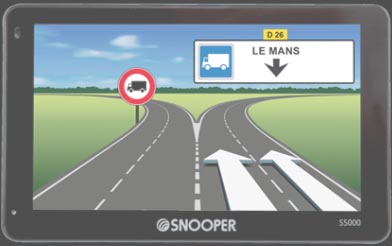 Installation de 2 camérasbranchées sur GPS Snooper CC5400pour ROLLER TEAMT-LINE
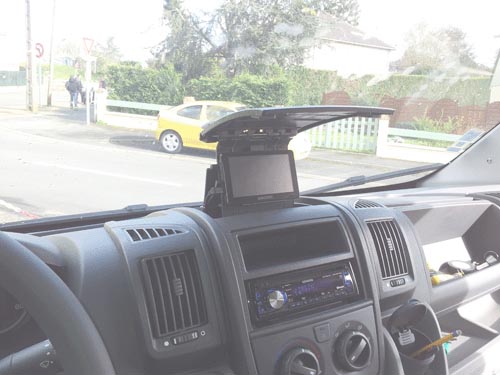 Installer 2 caméras sur le même écran, un pour le stationnement et un pour la rétrovision.Installer le GPS à demeureet le rendre discret!
Passage des câbles.
La Caméra avec sa prise vidéo (Jaune) et d’alimentation (Rouge)
Câbles vidéo (Jaune) et d’alimentation (Rouge) des caméras dans le placard du haut.
Agrandir le passage de la cloison avec une scie cloche
Perçage de la cloison inférieure dans le placard de coin
Descente des câbles dans le coin de la cellule cachés par  une baguette bois lasurée.
Passage des câbles derrière les coussins puis dans une gaine pour traverser la cloison de la soute.
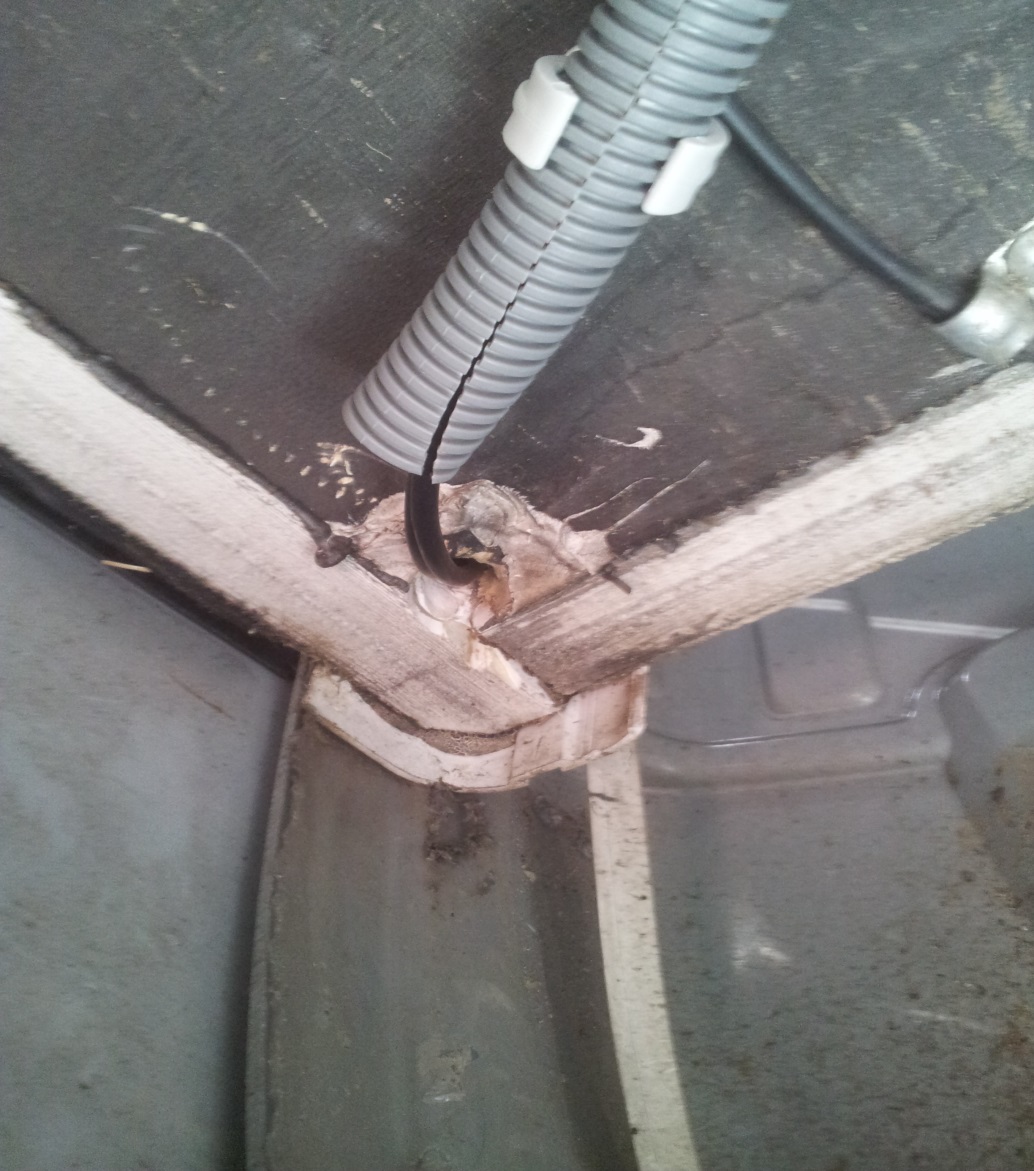 A gauche: Traversé du plancher Coté SupérieurA droite: Traversé du plancher Coté Inférieur
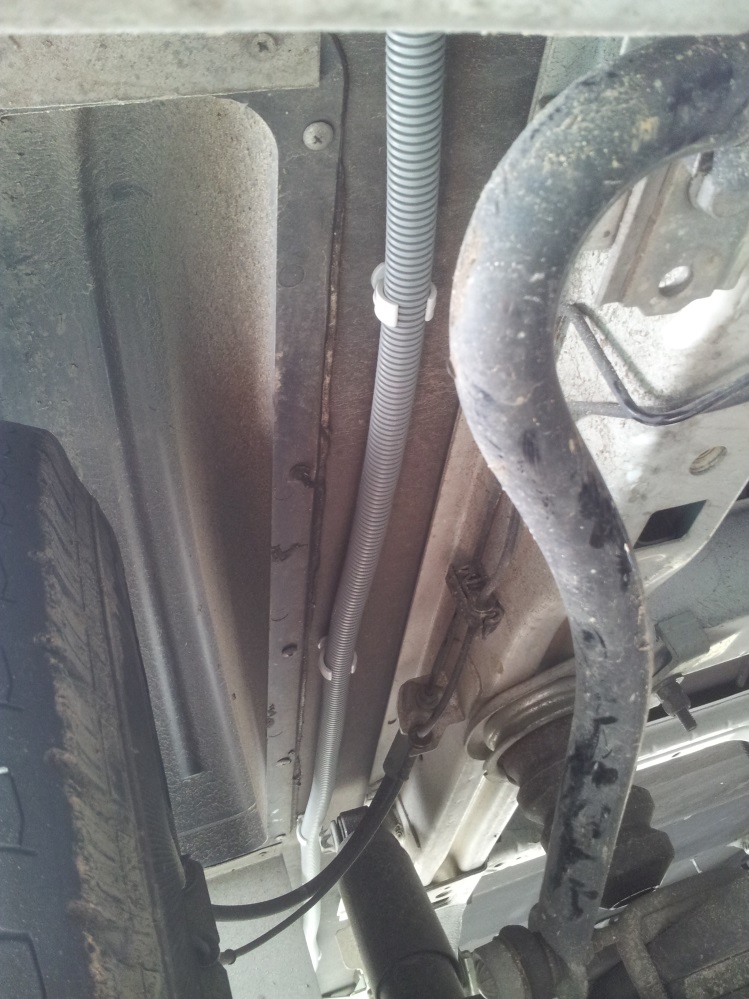 Passage des câbles dans une gaine maintenue par des colliers visséscoté droit du Camping Car
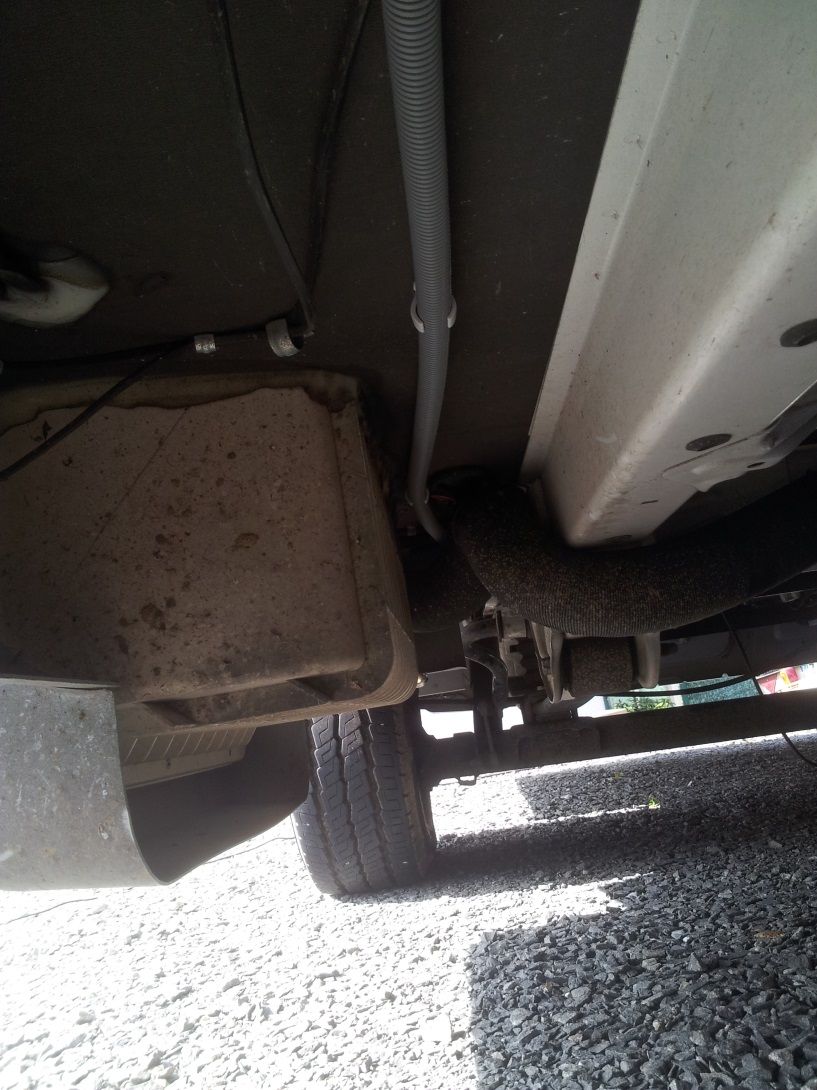 Passage de la marche de la cellule
Perçage du presse étoupe d’origine pour traverser le longeron avant de sortir sur le marche pied droit.
Sortie des 2 câbles à travers le presse étoupe d’origine percécoté gauche du marche pied droit.
Passages des câbles dans les colliers d’origine.
Remontée des câbles vers le tableau de bord coté droit
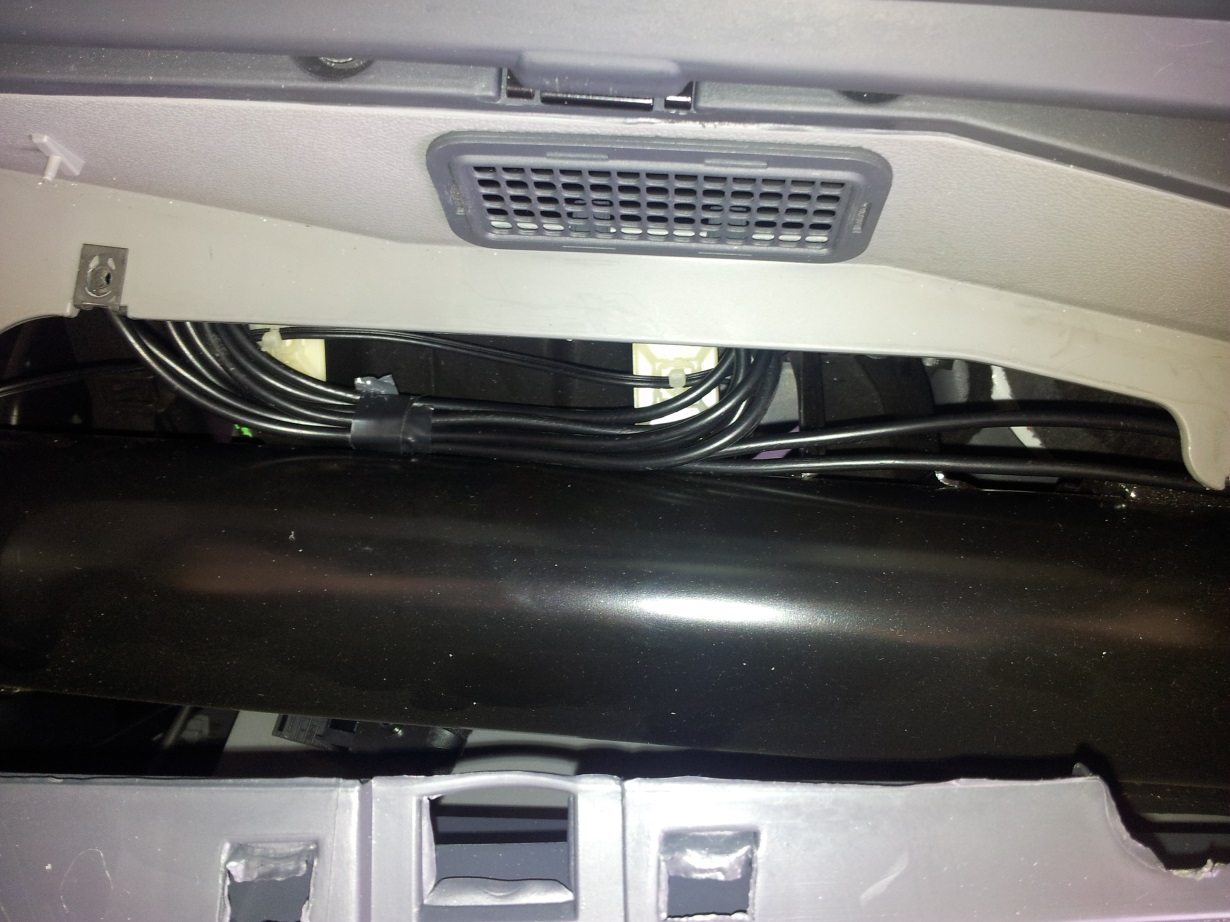 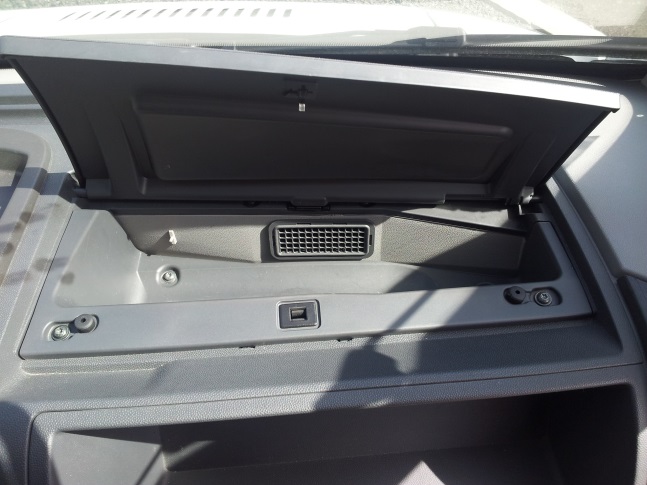 Passage des câbles sous boite à gants supérieurs,puis sous support documents
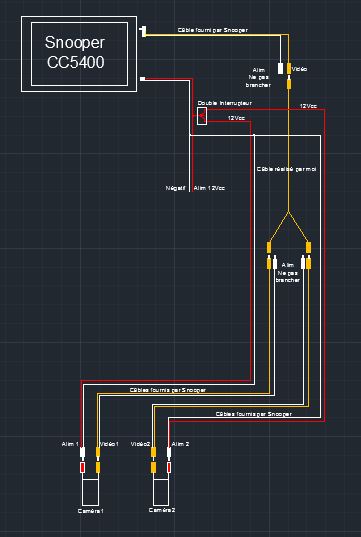 Schéma de câblage
Brancher tous les câbles d’alimentation et vidéos
Mise en place du GPS.
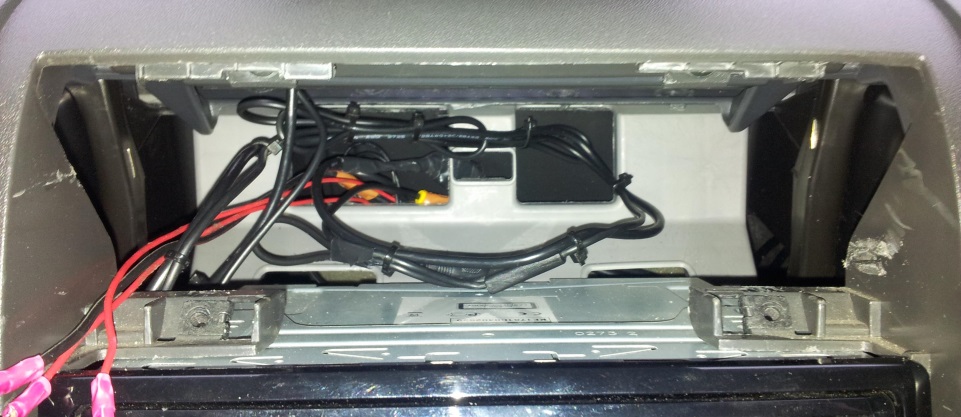 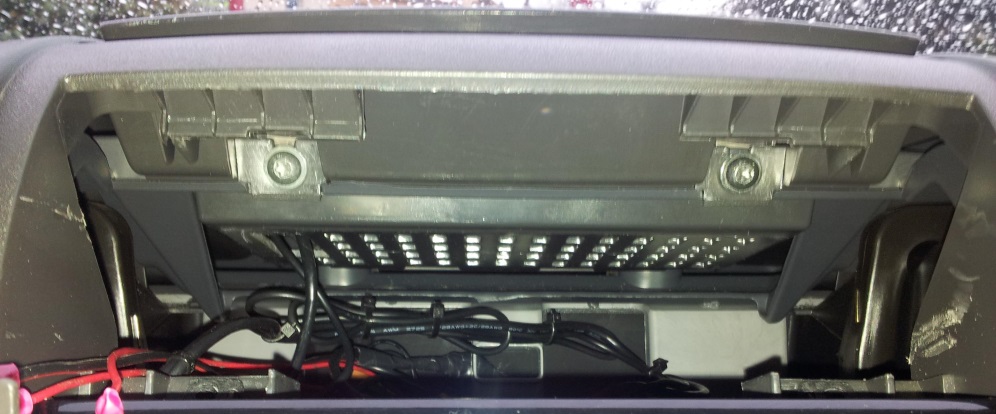 Retirer le rack supérieur
Retirer les 2 vis supérieures
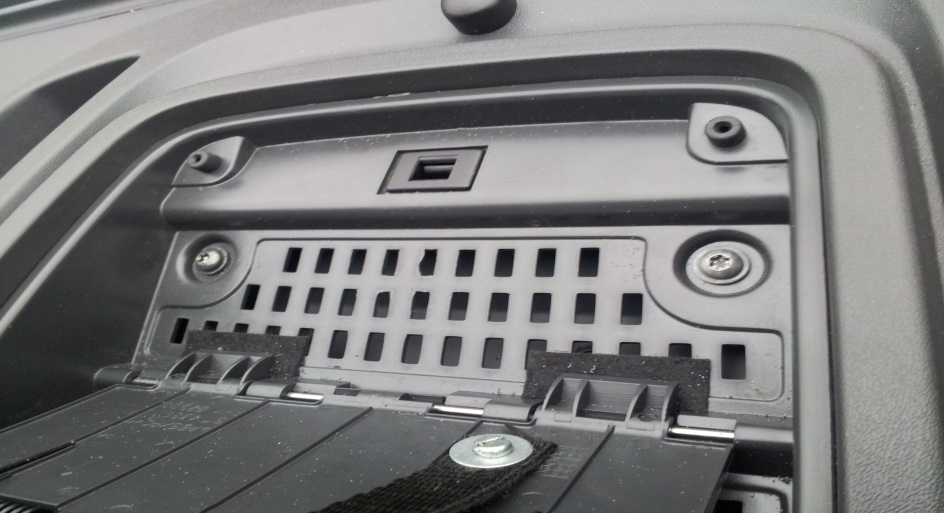 Lever le support document
Retirer les 2 vis du fond
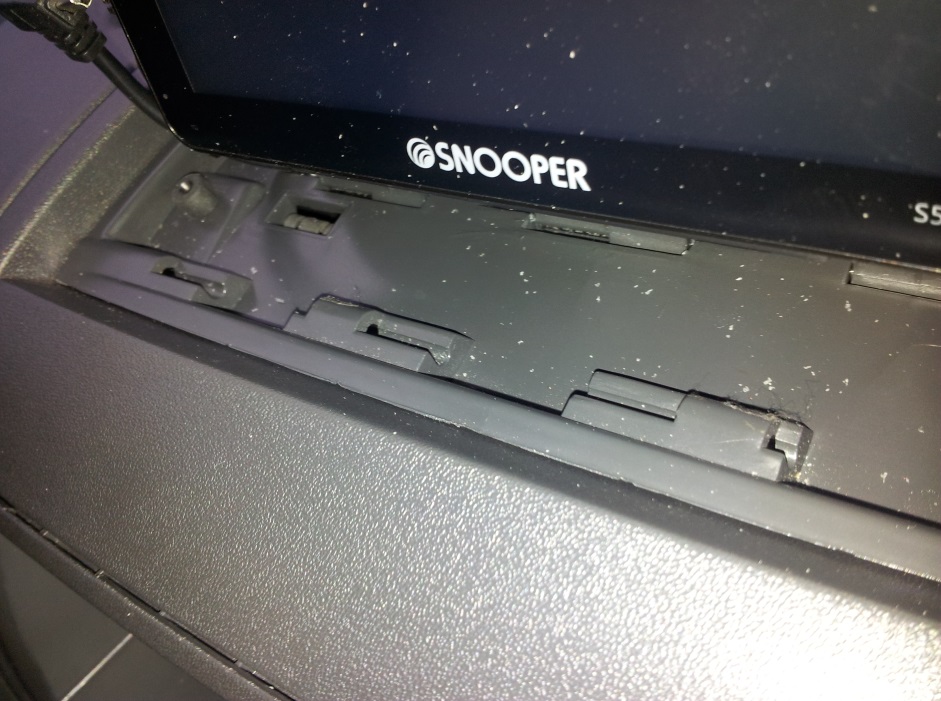 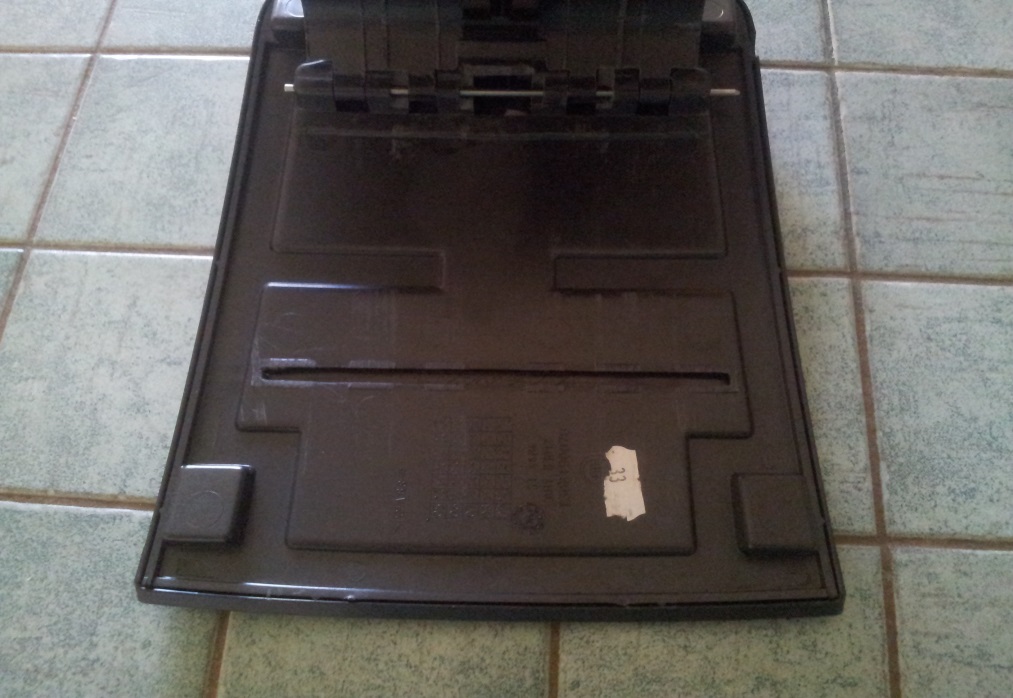 Sortir le support documents
Retirer les 2 axes des 2 charnières
puis le volet de devant
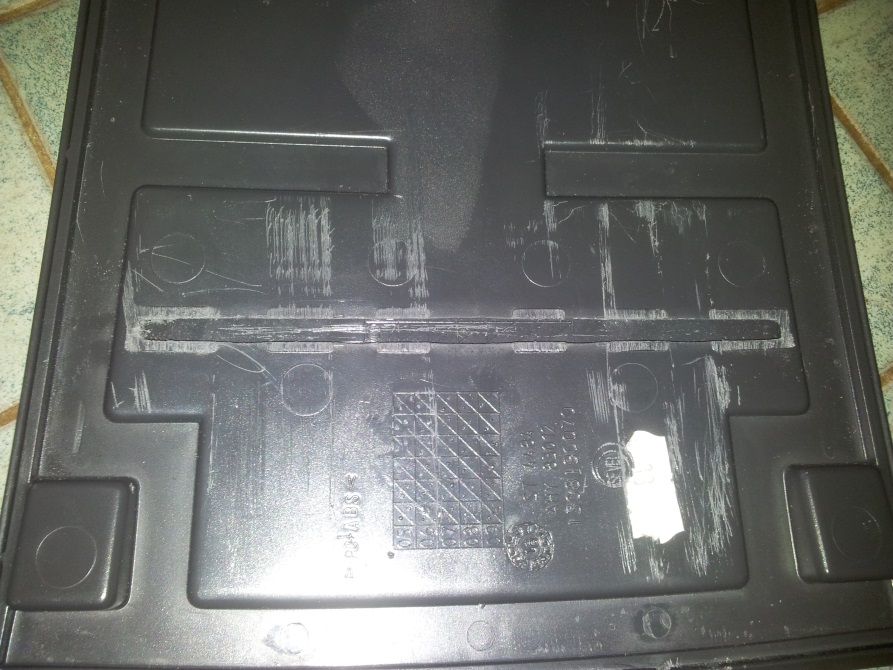 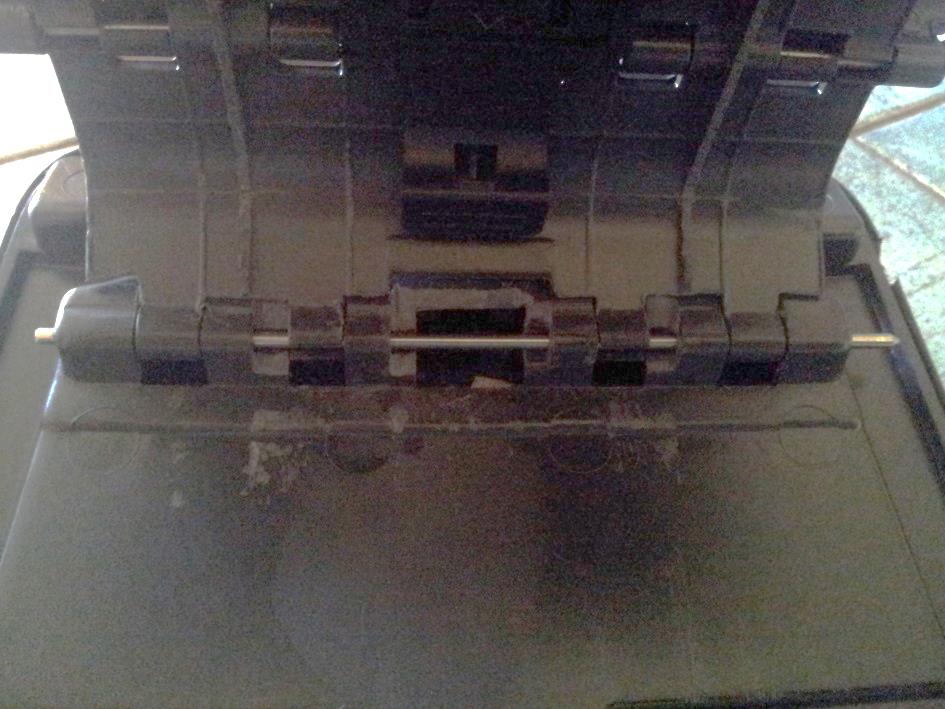 Couper au raz la charnière
Retirer l’axe de la charnière du capot
Dégager les angles afin que le capot s’ouvre davantage
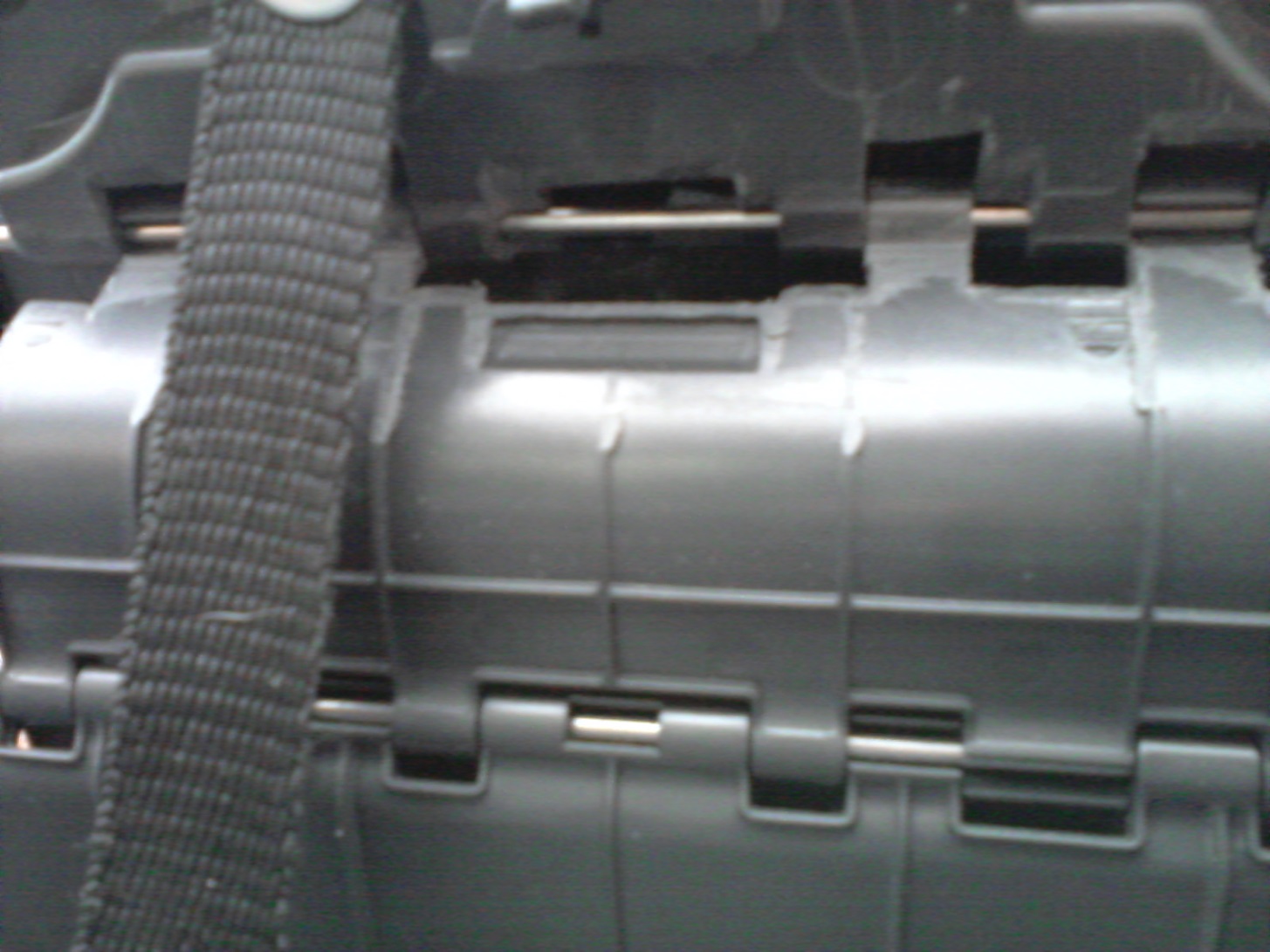 Couper au raz la butée du capot
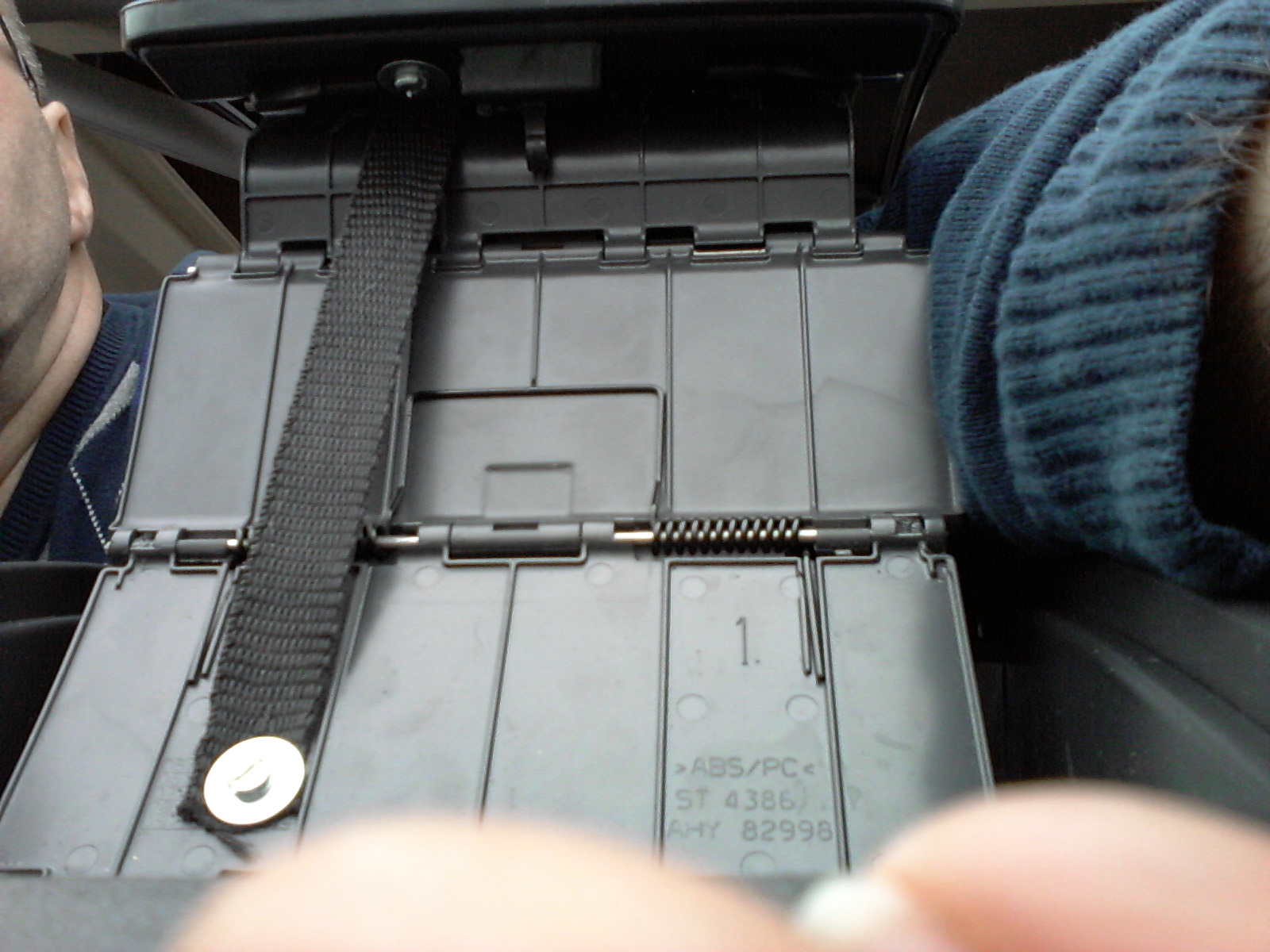 Ajuster et fixer une petit sangle entre l’arrière du capotet le bas du volet arrière afin de maintenir le capot le plus ouvert possible
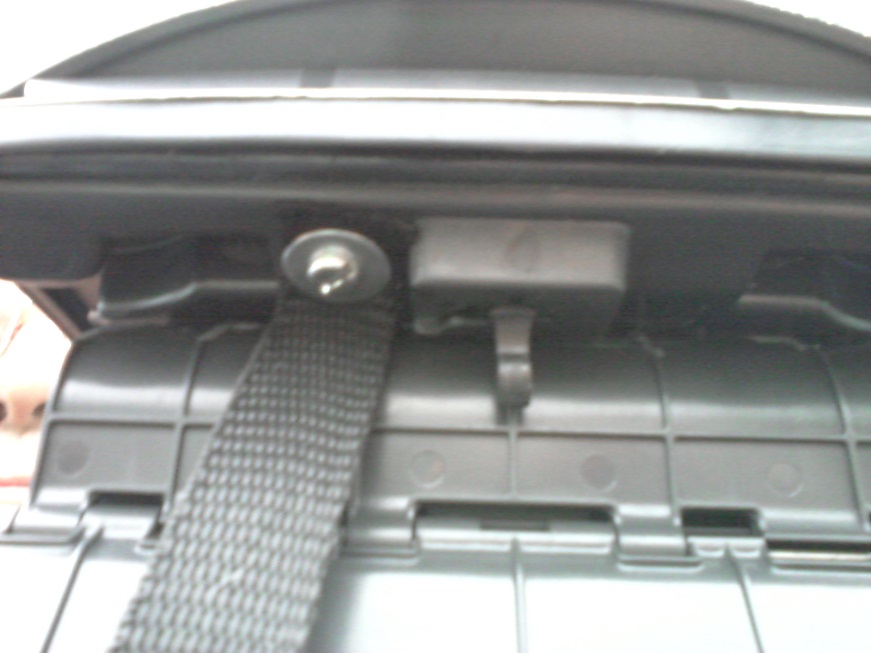 Partie Haute
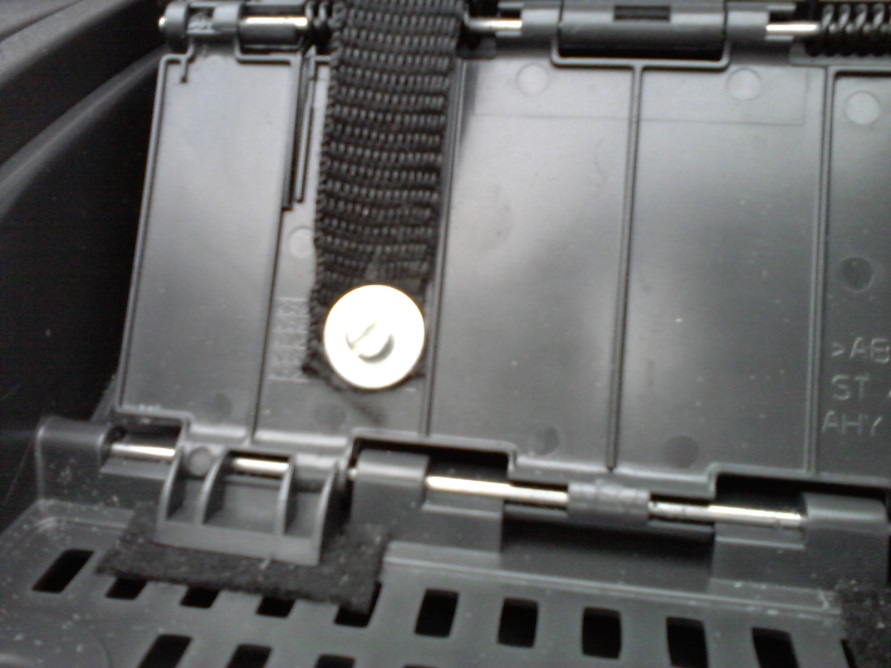 Partie Basse
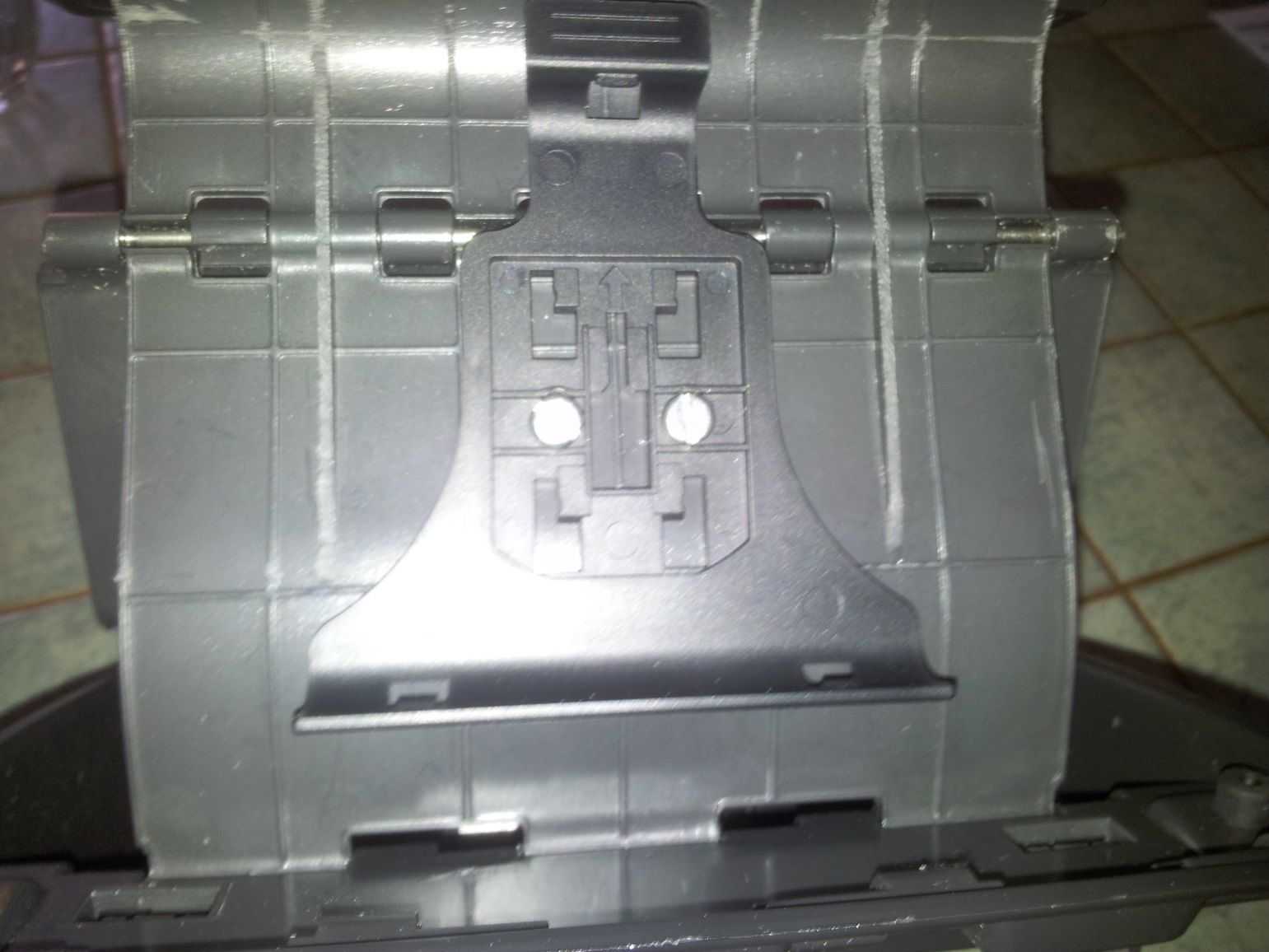 Repérer la position du support GPSFixer le support avec 2 vis
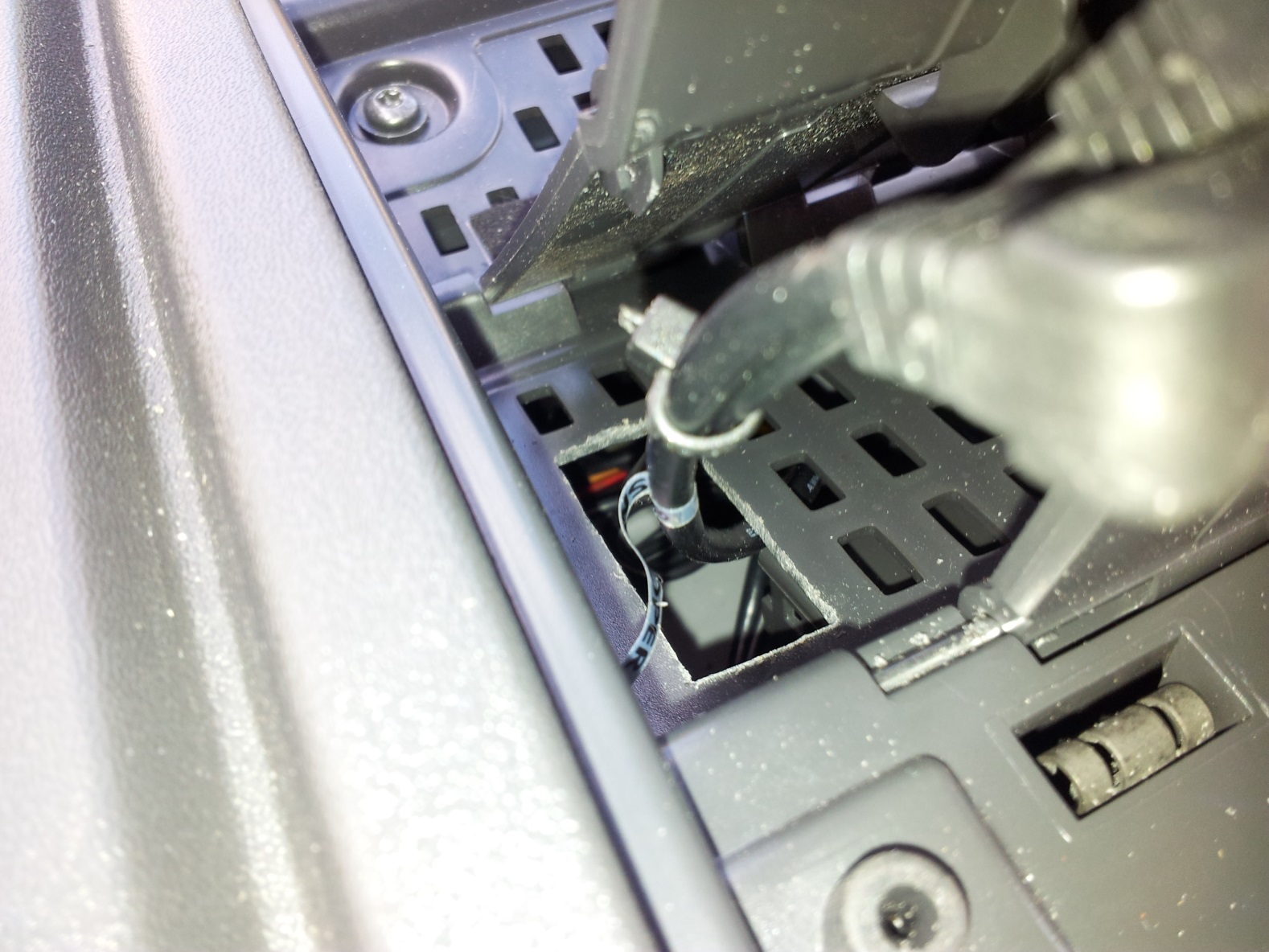 Découper la grille pour passer les câbles d’alimentation et vidéoMettre en place le support document
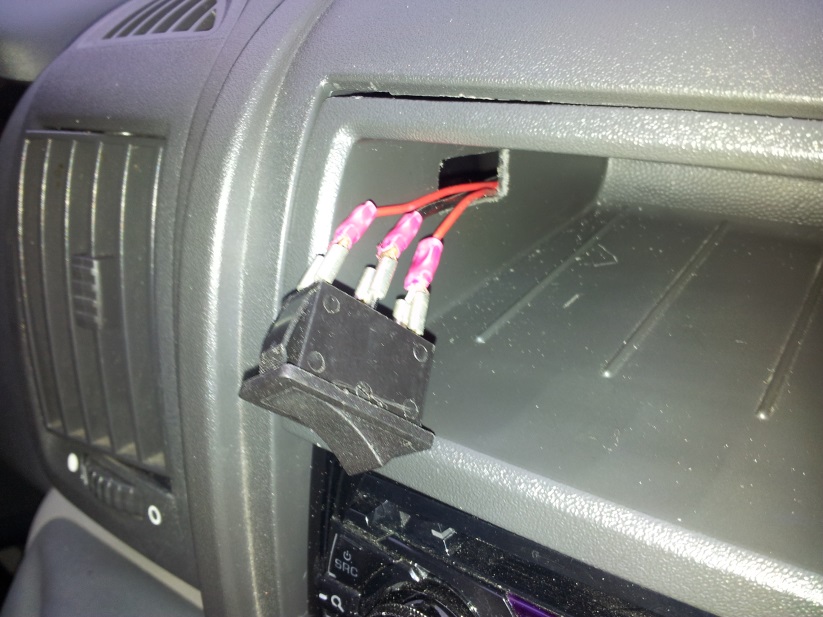 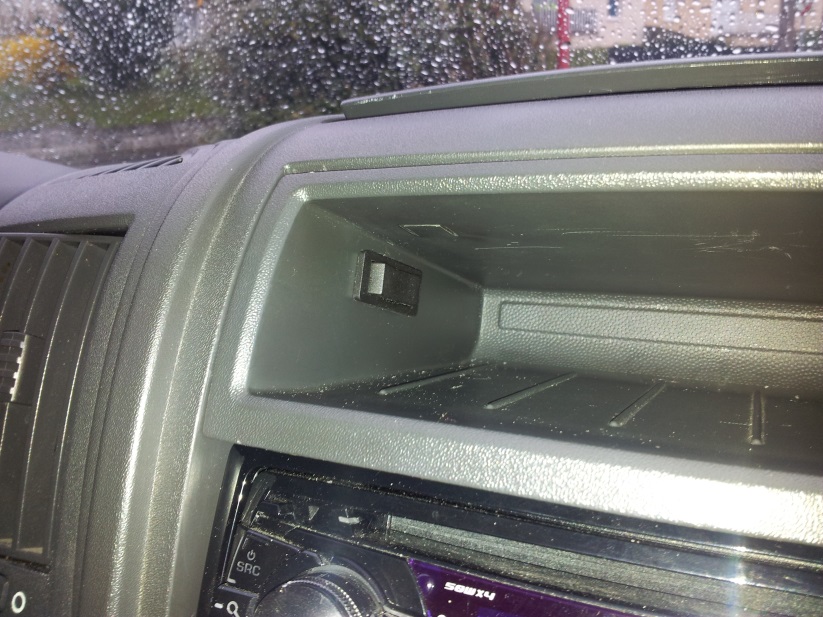 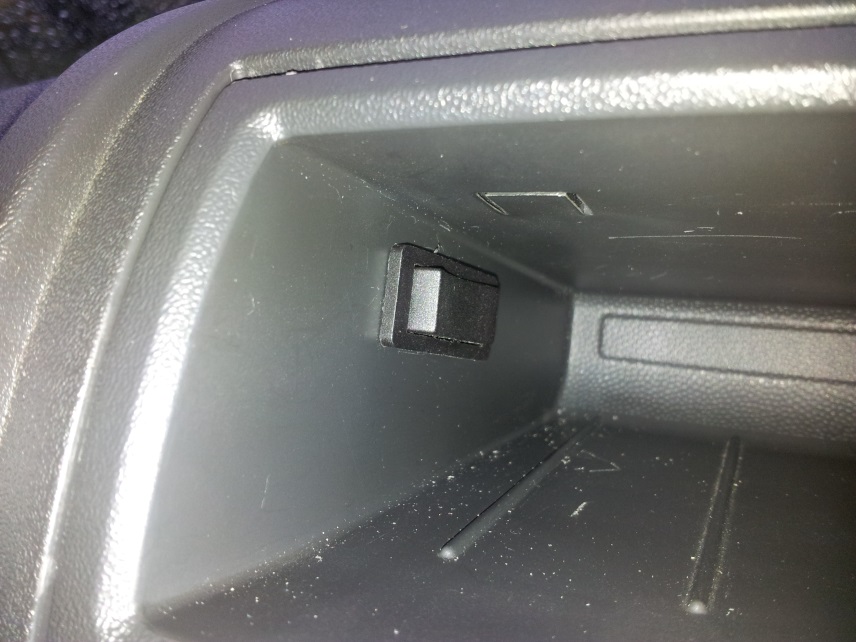 Découper le rack supérieurBrancher et installer le double interrupteur
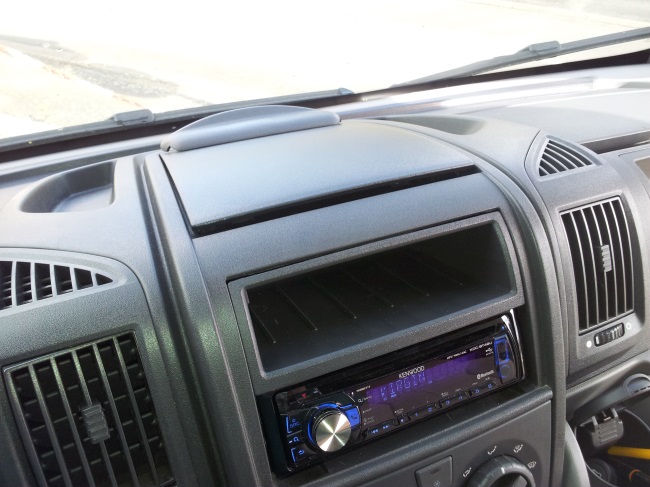 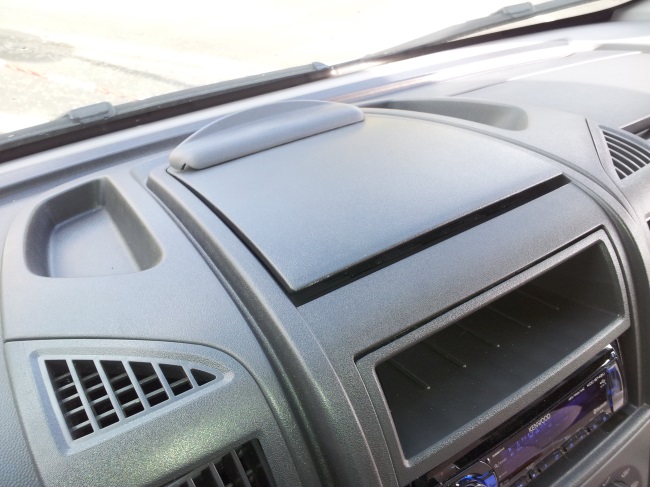 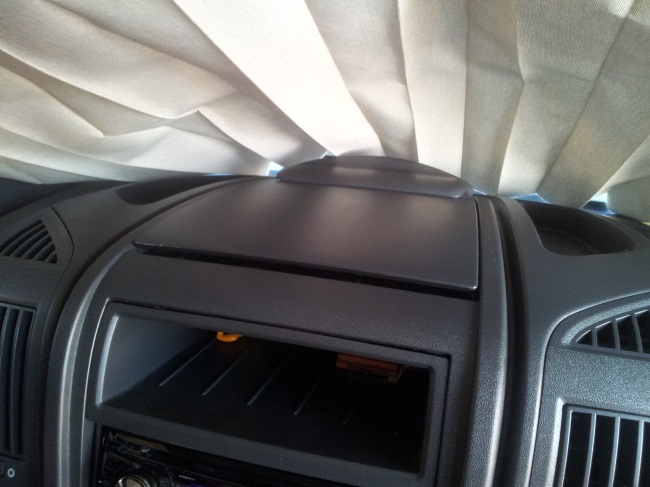 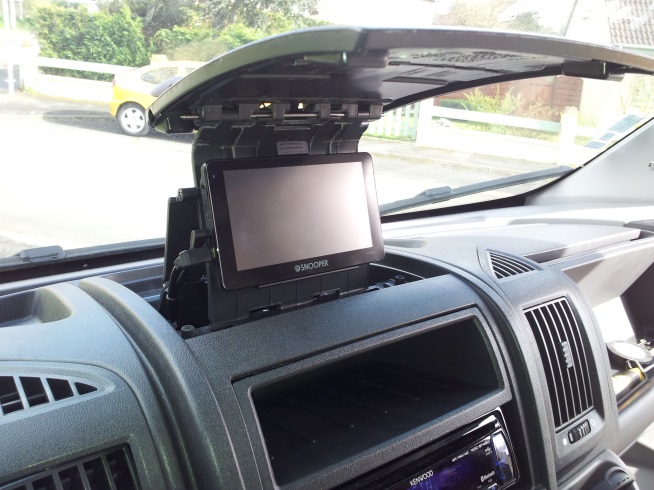 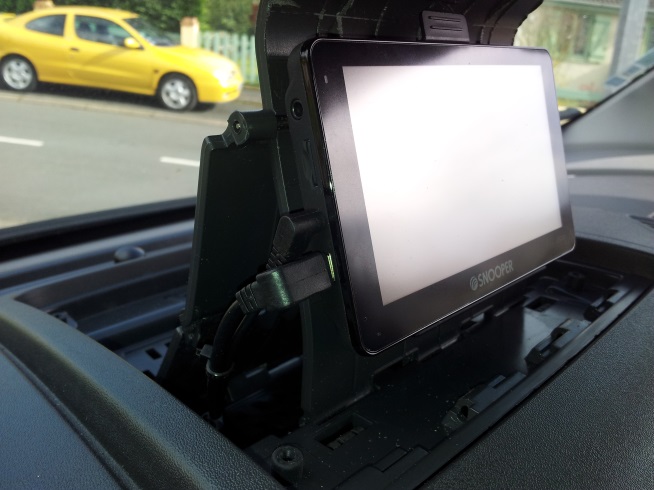 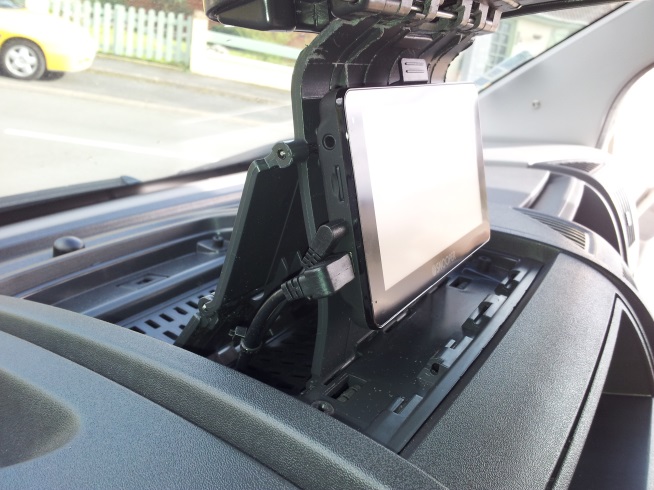 Fixer le tout!
Le capot est un peu volumineux mais il sert de par soleilet ce montage permet surtout de laisser le GPS branchéet à demeure tout en étant ramassé et discret.Réalisé par Kic